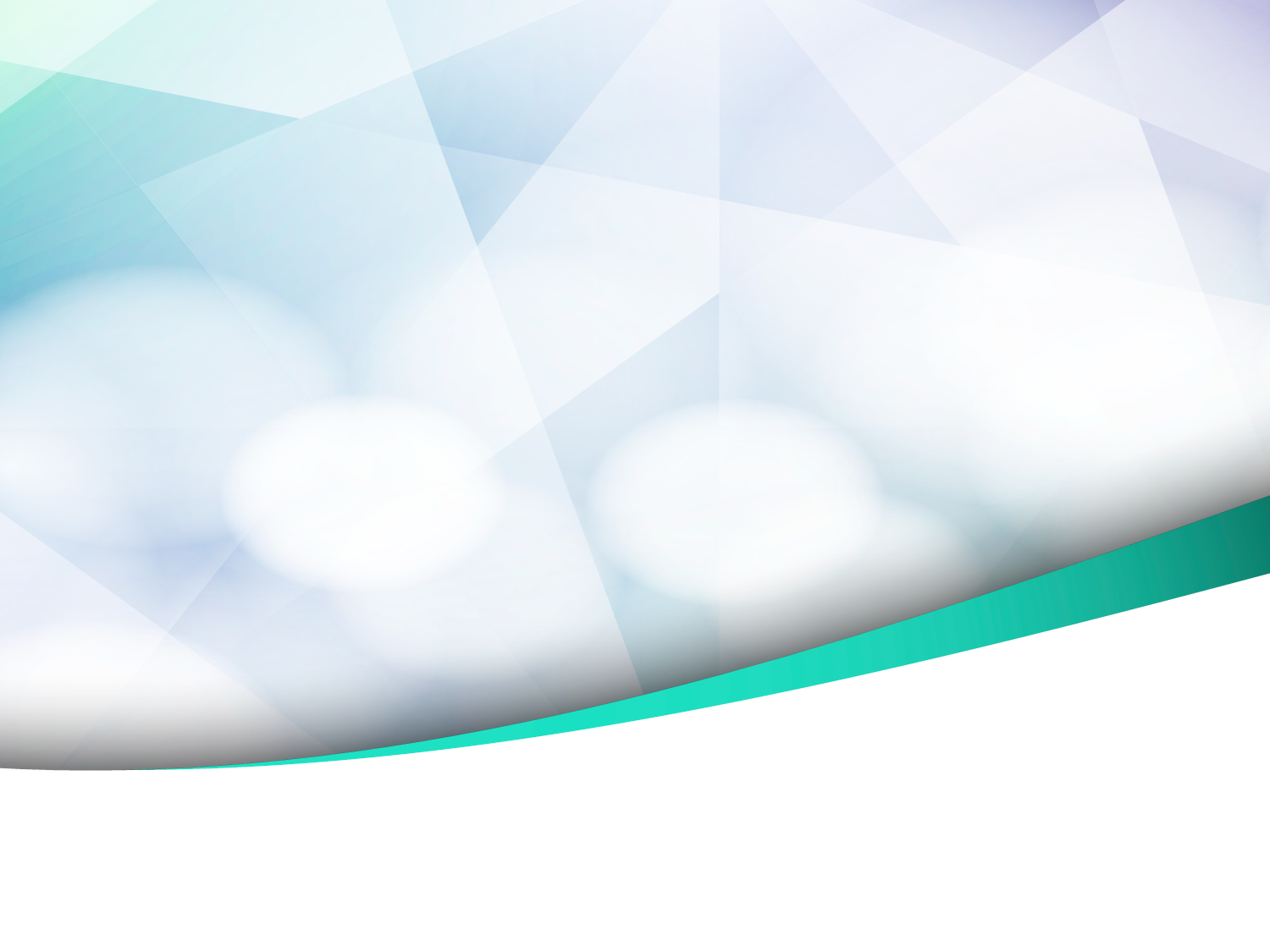 Организация кооперативного логистического центра
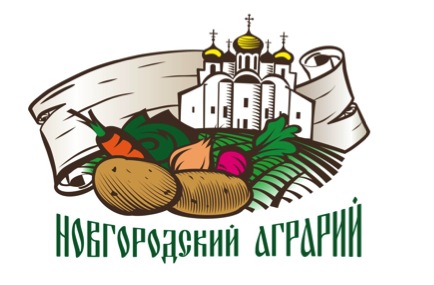 Информация о кооперативе
Кооператив создан в 2012 г.
Состоит из 11 крестьянско-фермерских хозяйств
Является сельхоз-товаропроизводителем
Находится на общей системе налогообложения   
Реализует картофель и овощи производства членов кооператива
Опыт производства с/х продукции более 20 лет 
Расположен в Новгородском районе, Новгородской области
Имеет возможность хранения 25 000 тонн продукции
Общая площадь земельных участков хозяйств СПССК - 1600 га
Итоги сезона 2016 г. :
Произведено 23700 тонн картофеля и овощей
Возделываемая площадь 740 га.
Расположение логистического центра
Расстояние до г. Москва – 550 км.
Расстояние до г. Санкт- Петербург – 220 км
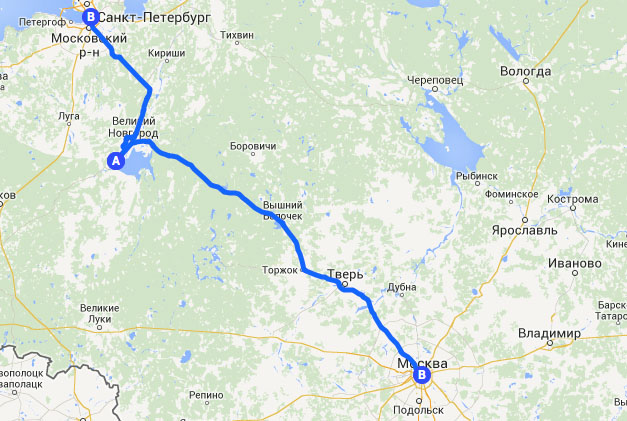 Логистический центр
Технологическое оборудование
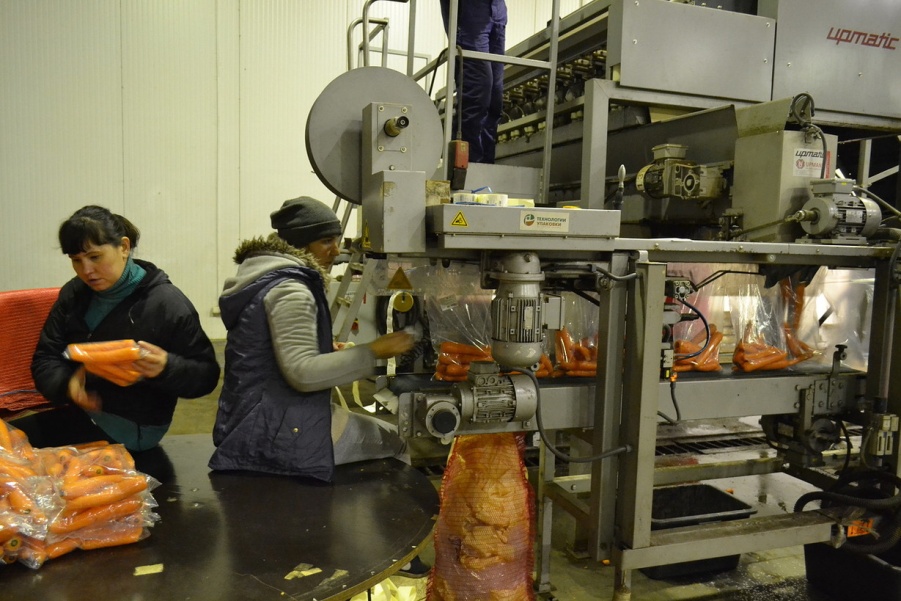 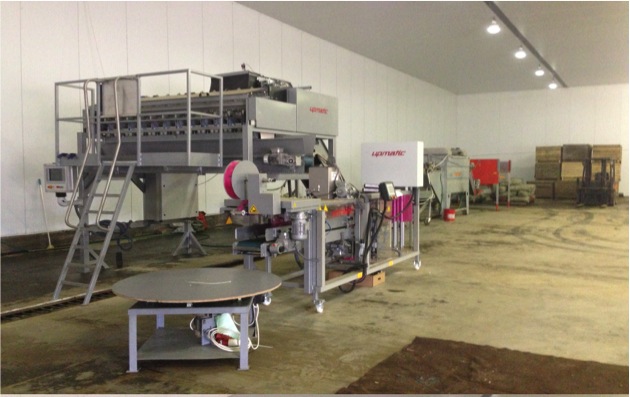 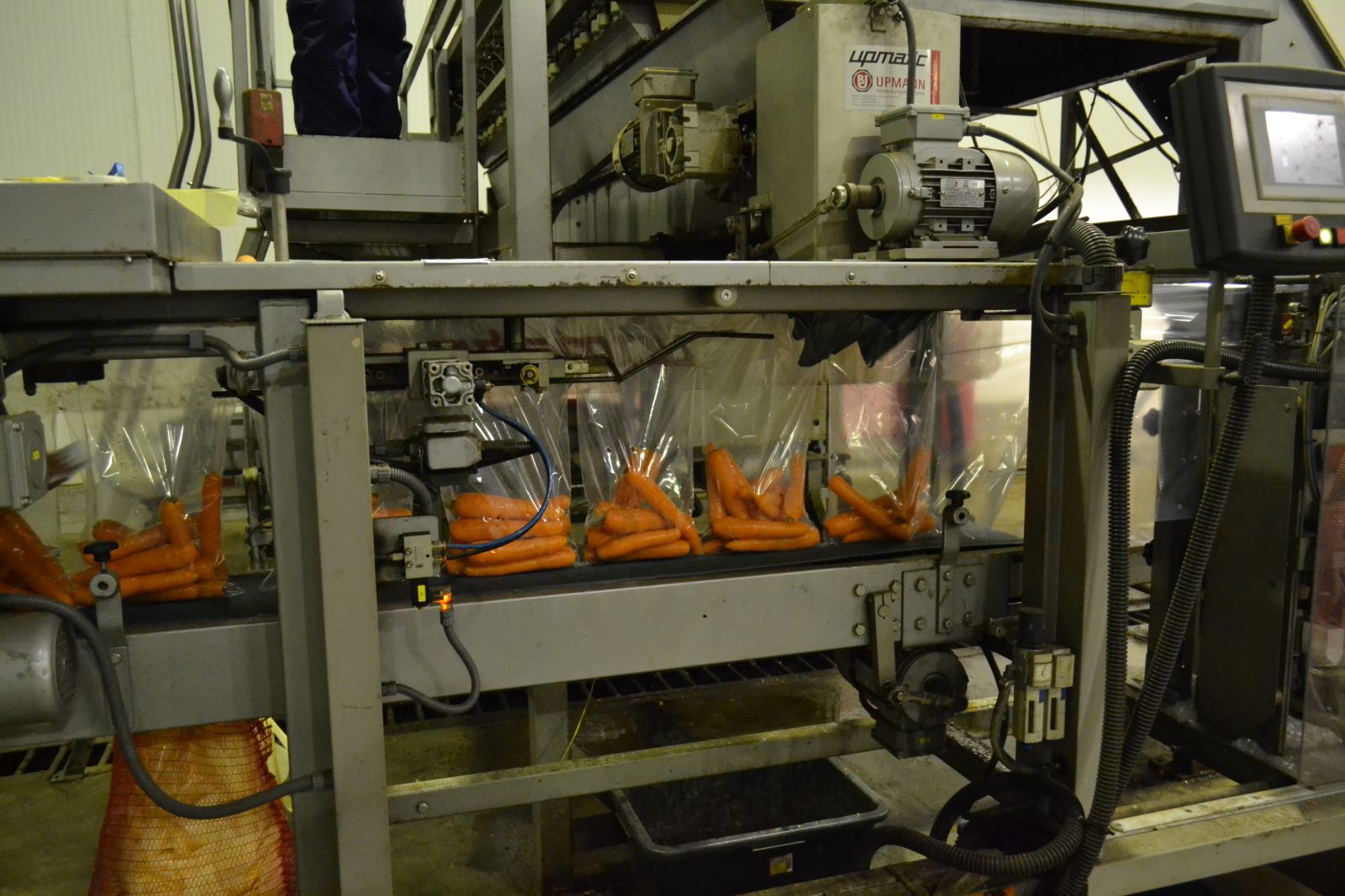 Продукт линии мойки и фасовки
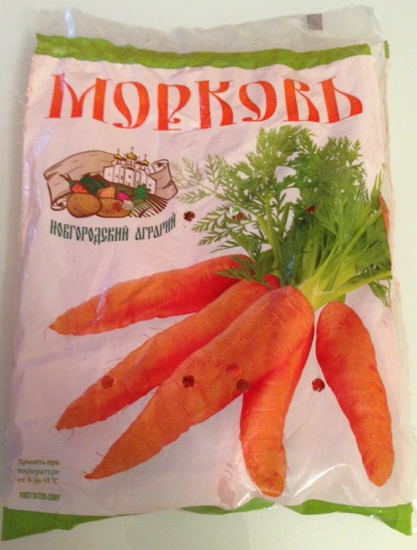 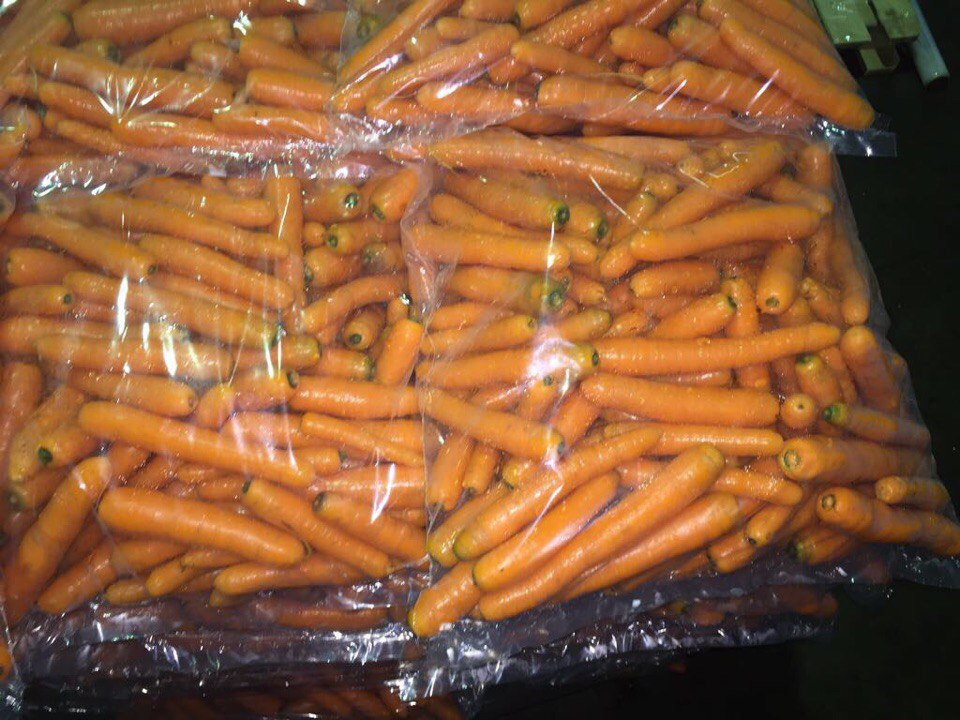 Динамика производства продукции членами кооператива